Guiding Principles for Educators:
How to Approach Food & Nutrition Education for Students 
By: VON-OSNP
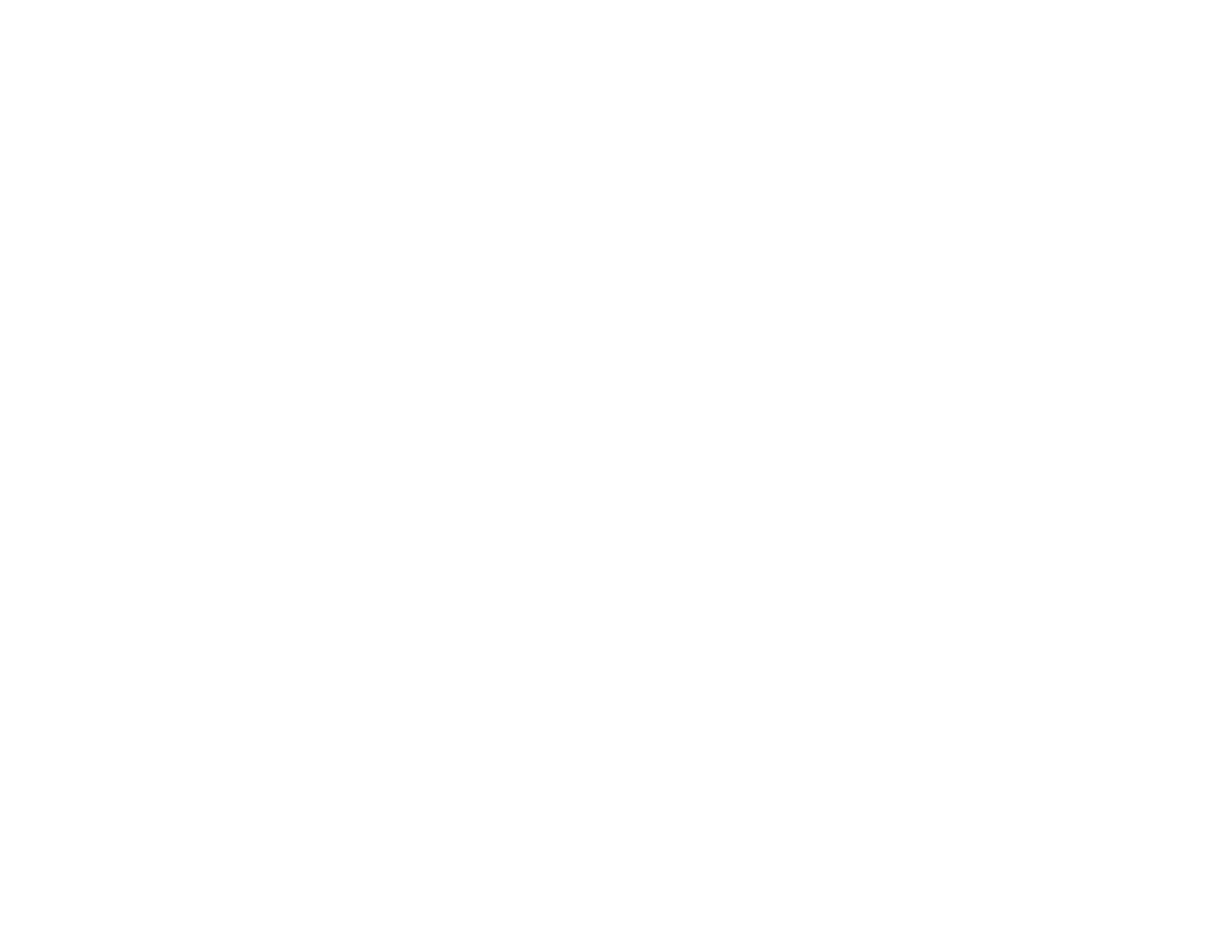 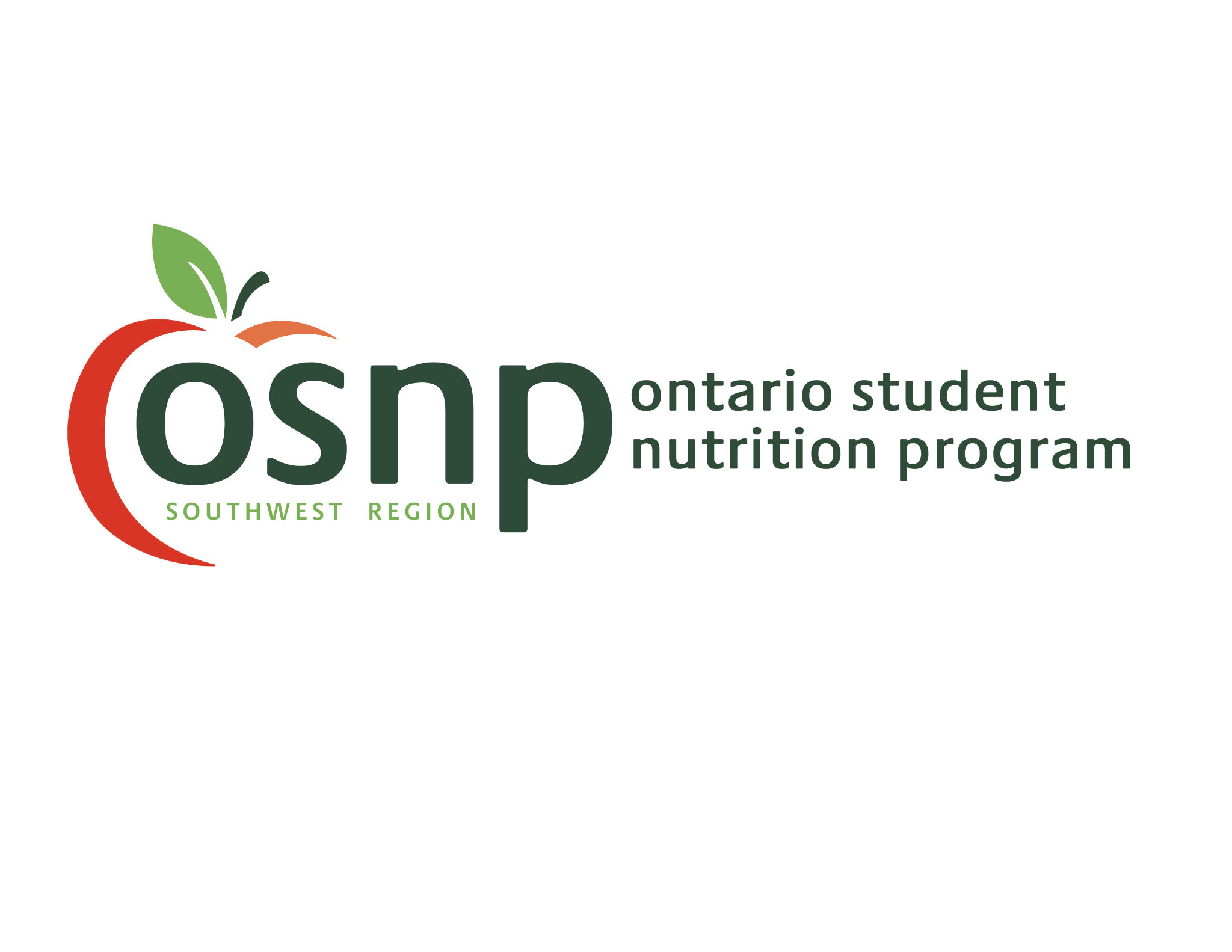 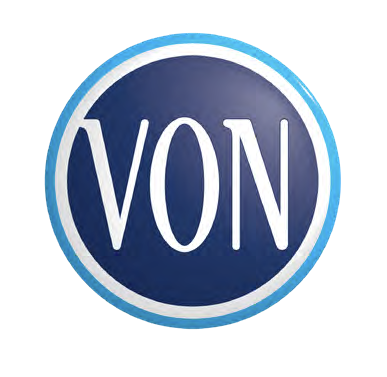 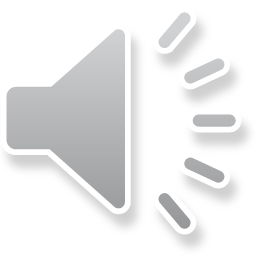 How to Approach Food & Nutrition Education for Students:
1
2
3
Take a positive and inclusive approach to food and eating
Consider the roles adults and children have in feeding and eating
Connect to students’ lived experiences
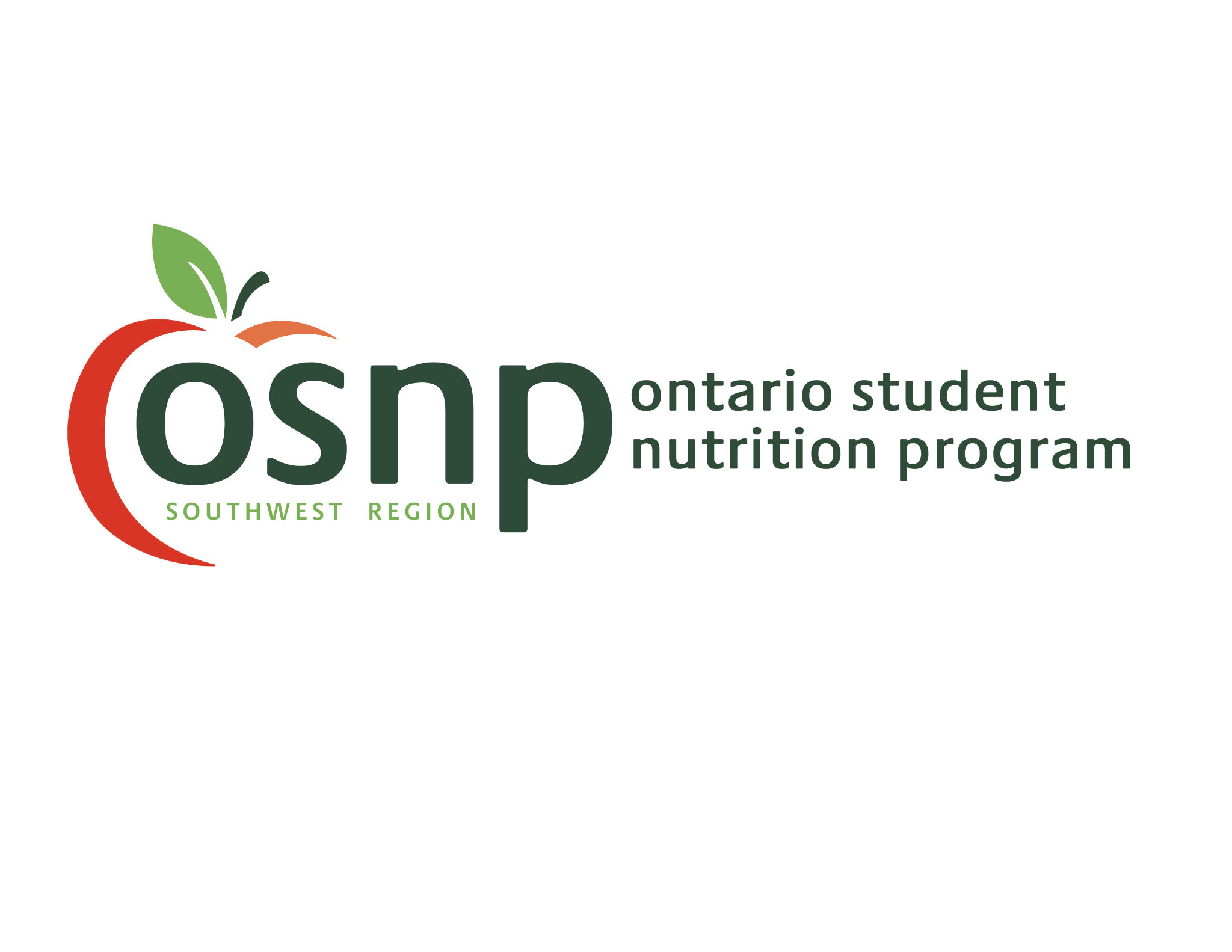 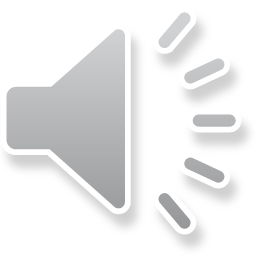 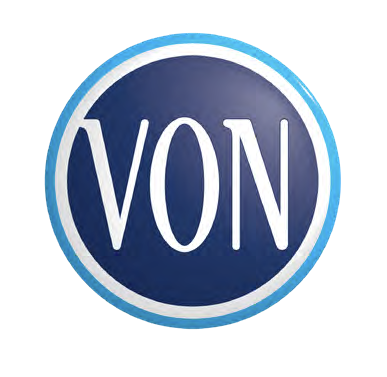 Why Food & Nutrition Education?
1) Overall goal is to support children with developing a positive relationship with food.

2) Help build skills and attitudes towards food to support healthy long-term behaviours and lifestyle choices.
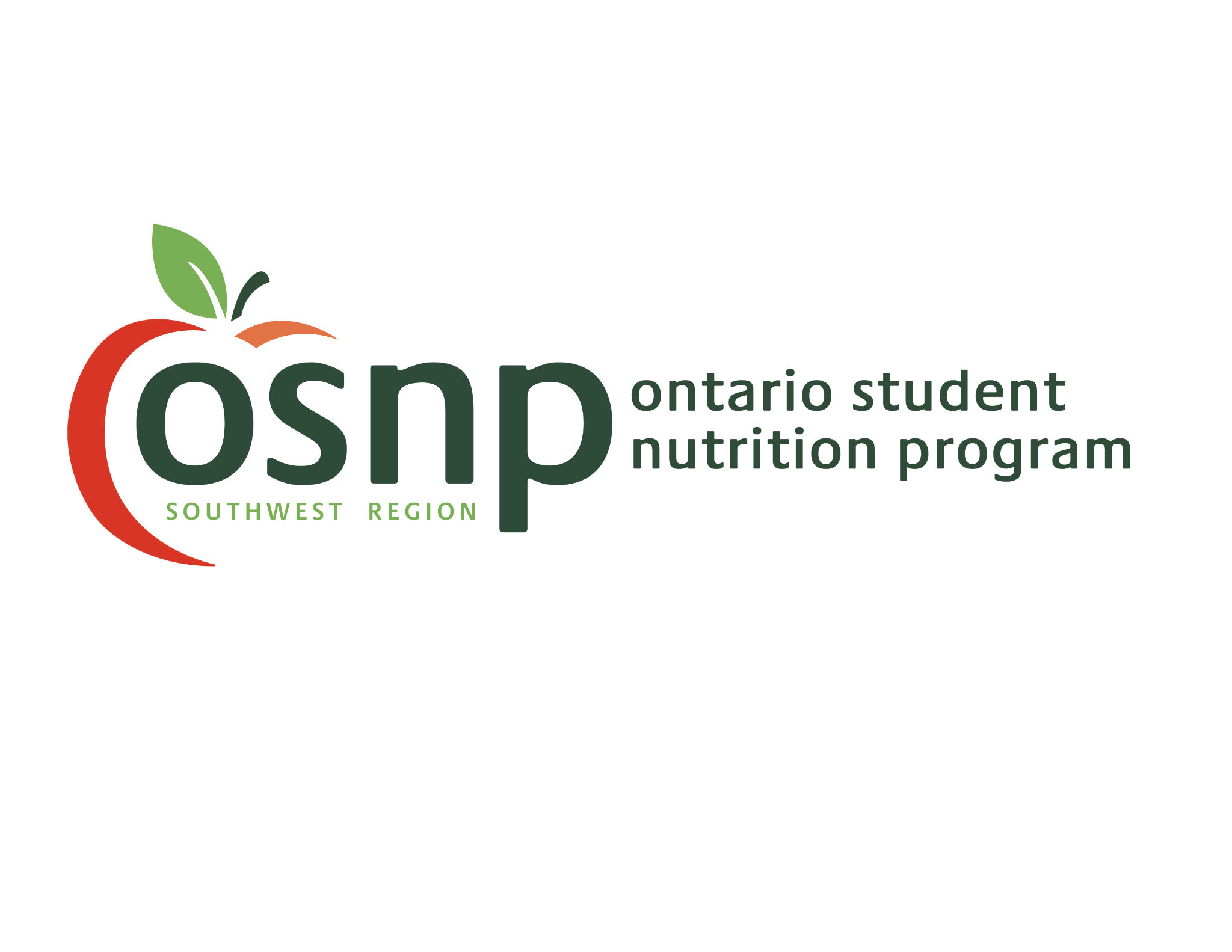 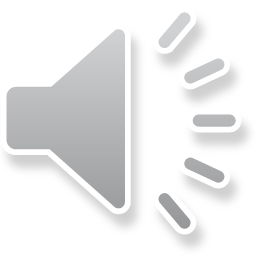 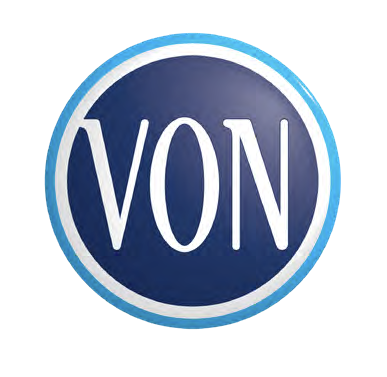 Principle 1: Take a positive and inclusive approach to food and eating
Talk about food in a neutral manner → Children are less likely to try foods that are labeled as “healthy” and may assume these foods are less tasty.
Avoid labeling foods as “healthy” and “unhealthy”, or “green light”/“red light” as this not does consider the many factors that influence eating patterns.

Refer to foods by their actual name. 
Avoid referring to foods as “junk” or “treat” as these labels can put them on a pedestal and give them “special status”, making the foods seem more appealing.

Embrace that eating looks different to everyone and will depend on factors including family and traditions, access, availability, personal taste and texture preferences, allergies, culture, and personal life experiences.

Celebrate the ways that food supports our physical, social, mental, and spiritual well being → Exploring how food can be an important part of social, family, traditional, and cultural gatherings and celebrations.
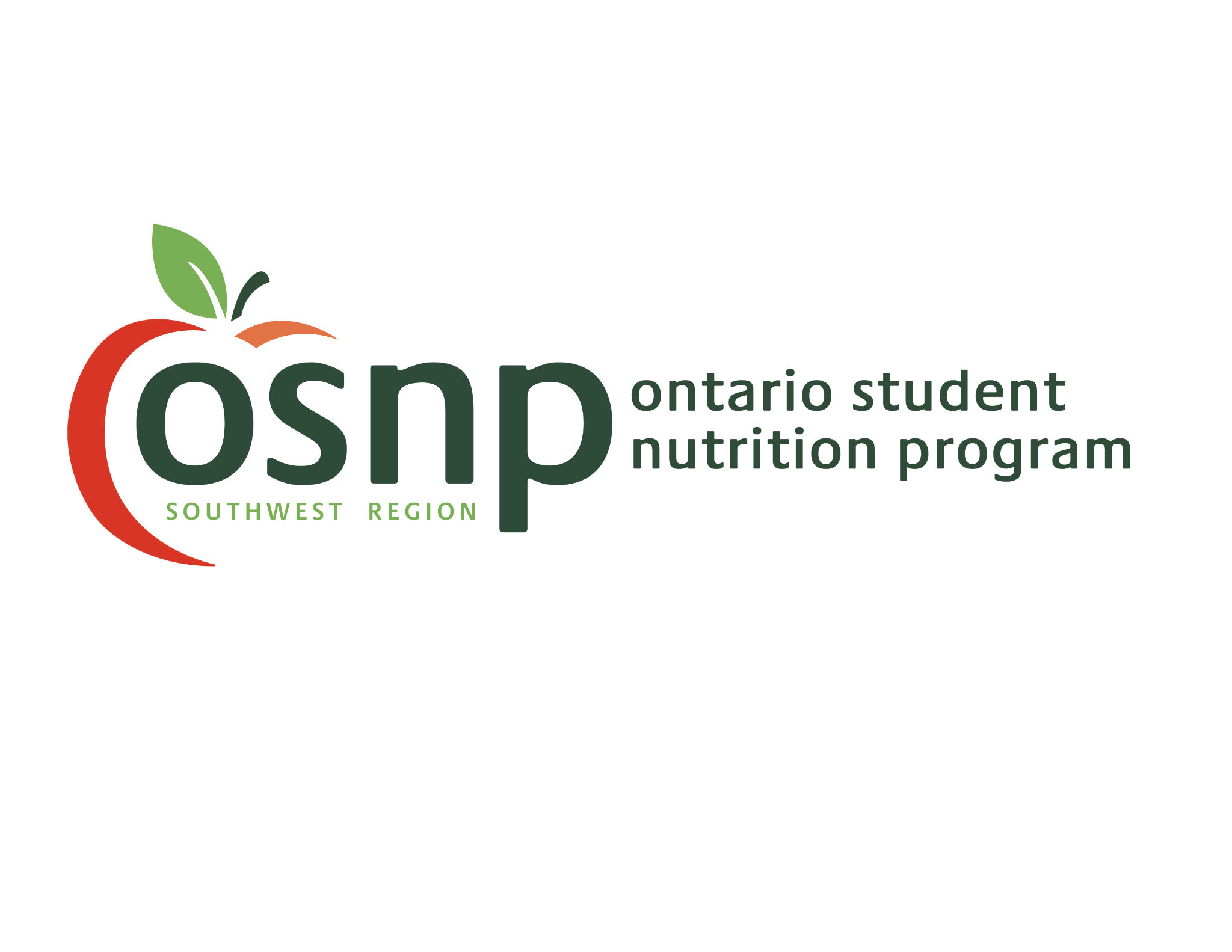 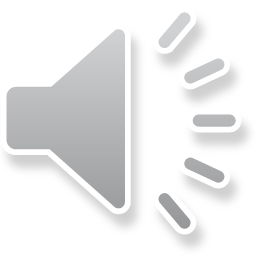 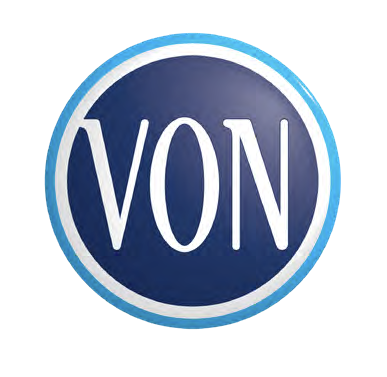 Principle 1: Take a positive and inclusive approach to food and eating
What does a positive relationship with food look like?

Enjoying all foods without guilt/shame
Eating foods that are nourishing/make you feel good
Enjoying meals with others
Eating foods important to your cultural and traditions
Tuning in to your body’s cues
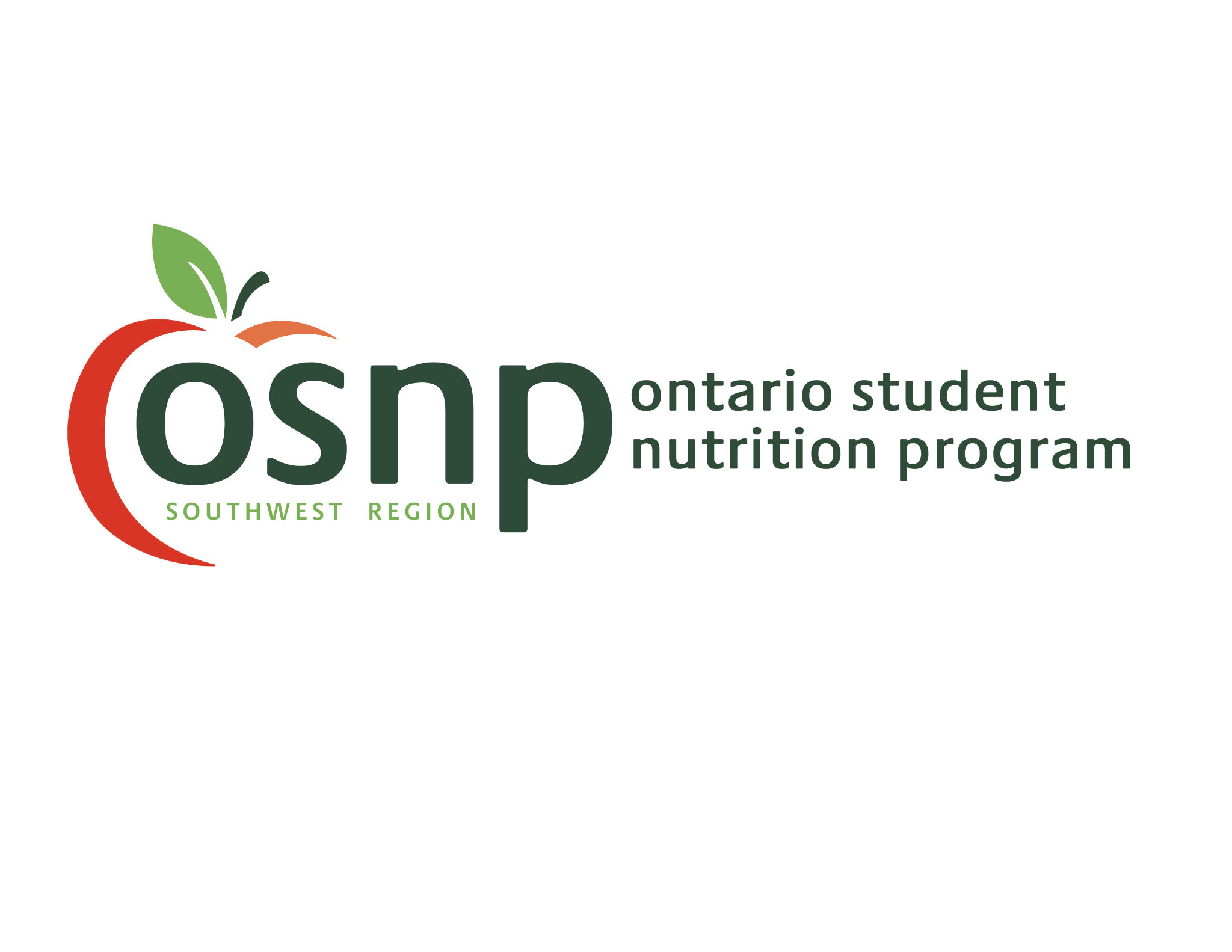 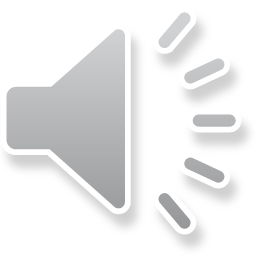 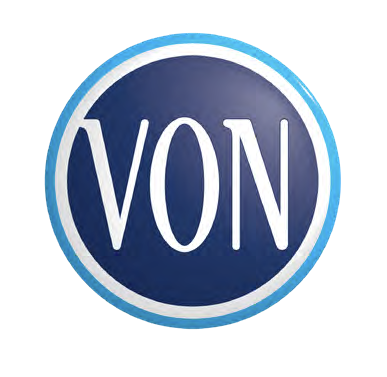 Principle 2: Consider the roles adults and children have in feeding and eating
The division of responsibility, a tool developed by Ellyn Satter.

Adults Decide:
When to eat (e.g., lunch time)
Where to eat (e.g., at desks or tables)
What to offer to eat (e.g., food provided)

Children/Students Decide:
Whether to eat
How much to eat
Applying the division of responsibility during eating occasions at school:

Respects a student’s autonomy and role in that process. It helps them to listen to their body regarding whether and how much to eat. 
Supports their developing and changing palate for different flavours.

When children are pressured to eat a food, they are less likely to choose to eat that food later on. They also learn that some foods are “better” than others. Whether to eat and how much to eat can help students feel more relaxed at mealtimes.
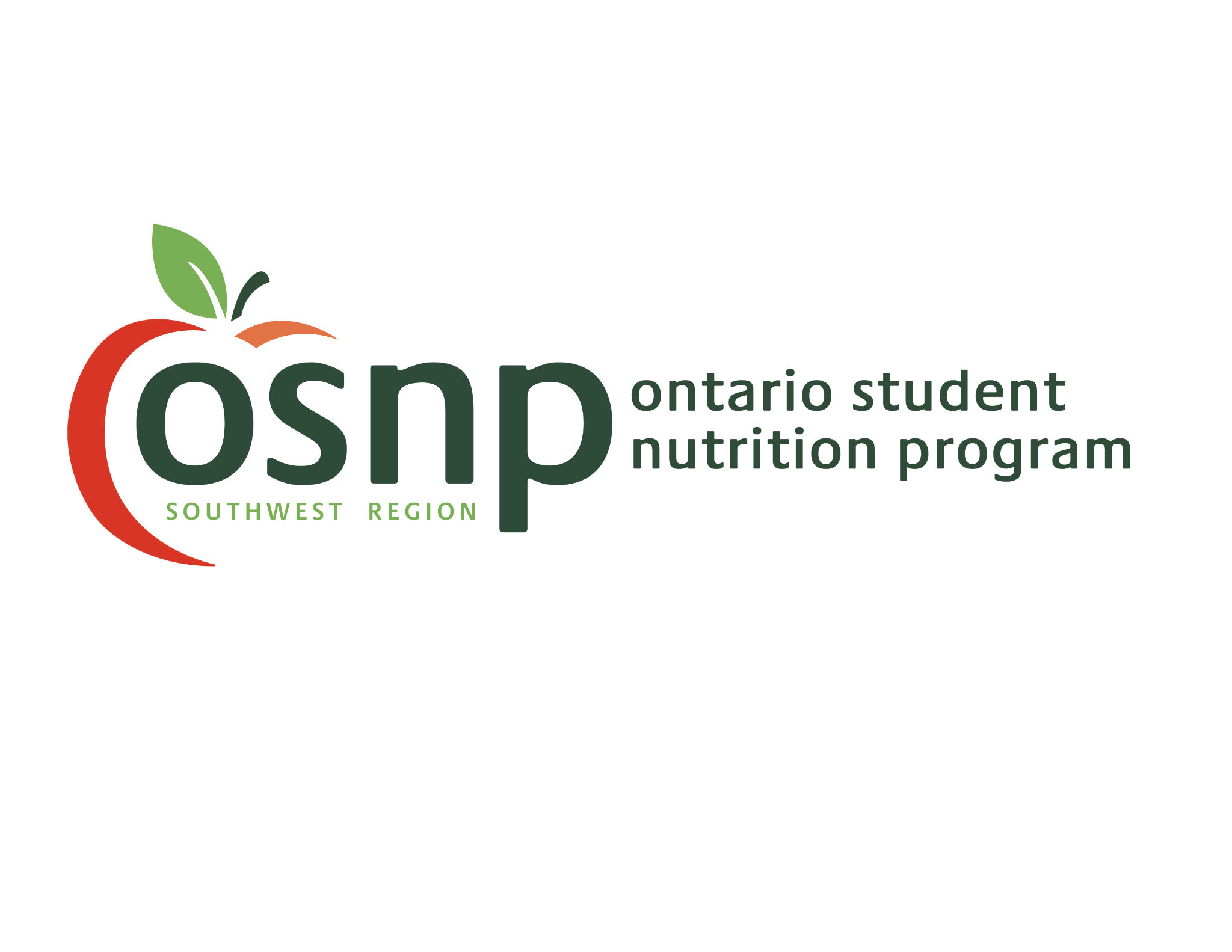 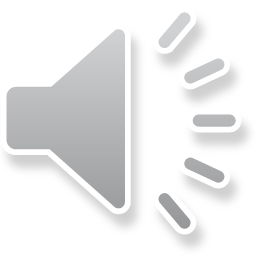 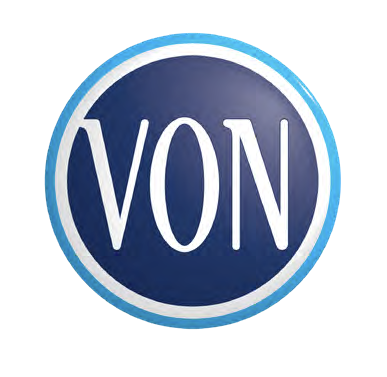 Principle 2: Consider the roles adults and children have in feeding and eating
Relating to teaching:

Providing students with repeated, neutral exposures to a certain food or different foods.
All children differ in how they approach foods. When children are told to eat certain foods, it can come across as pressure. Removing pressure makes space for curiosity and learning at one’s own pace.
Supporting older students to build age-appropriate skills in meal planning while also being sensitive to the fact that students will have different home contexts related to food availability, supports, and culture.
Being neutral and not commenting on students’ lunches, or about how much they eat of it. 
Advocating for sufficient time and a positive eating environment for students. As an educator, eating with students is a great way to connect and role-model enjoyment of eating, and social norms such as table manners.
Talking about what food gives us now, in the present moment. Avoid focusing on making food choices to limit risk of chronic disease. The causes of disease are complex and are associated with social determinants of health.
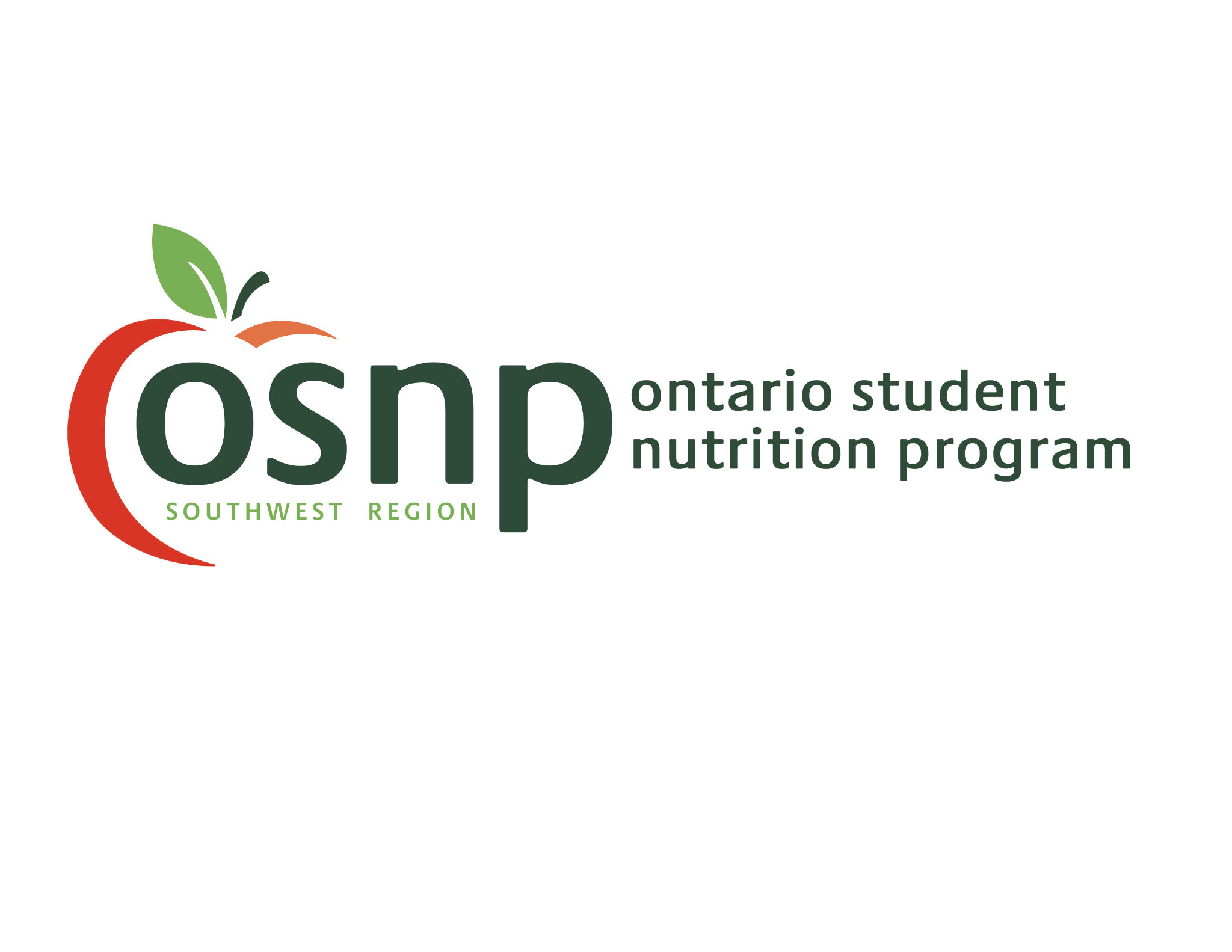 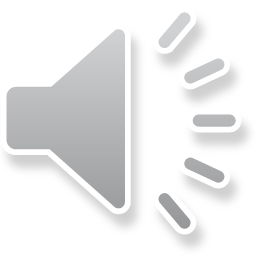 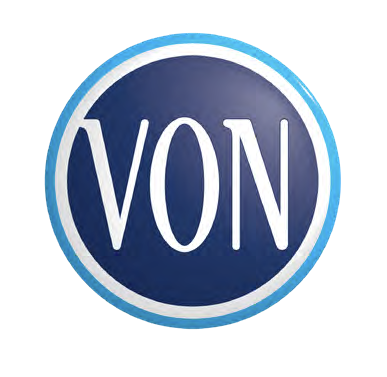 Principle 3: Connect to students’ lived experiences
Using activities that engage students with food in tangible ways, rather than talking about “healthy habits.” For example, helping students build experiences and skills related to identifying, growing, harvesting, preparing, and cooking foods.
Research shows that activities that help students build food literacy skills have a much greater impact than lessons about nutrients.
Including activities that relate to families and communities, local food growers, harvesters and producers. For example, students can learn about local, seasonal or cultural food, food traditions and celebrations, and local food systems. Consider visiting a local forest, shore, farmers market or farm or connecting with Indigenous Elders and Knowledge Keepers.
Tailor these principles to your student population. They are not meant to replace religious and cultural beliefs and practices around food and eating.
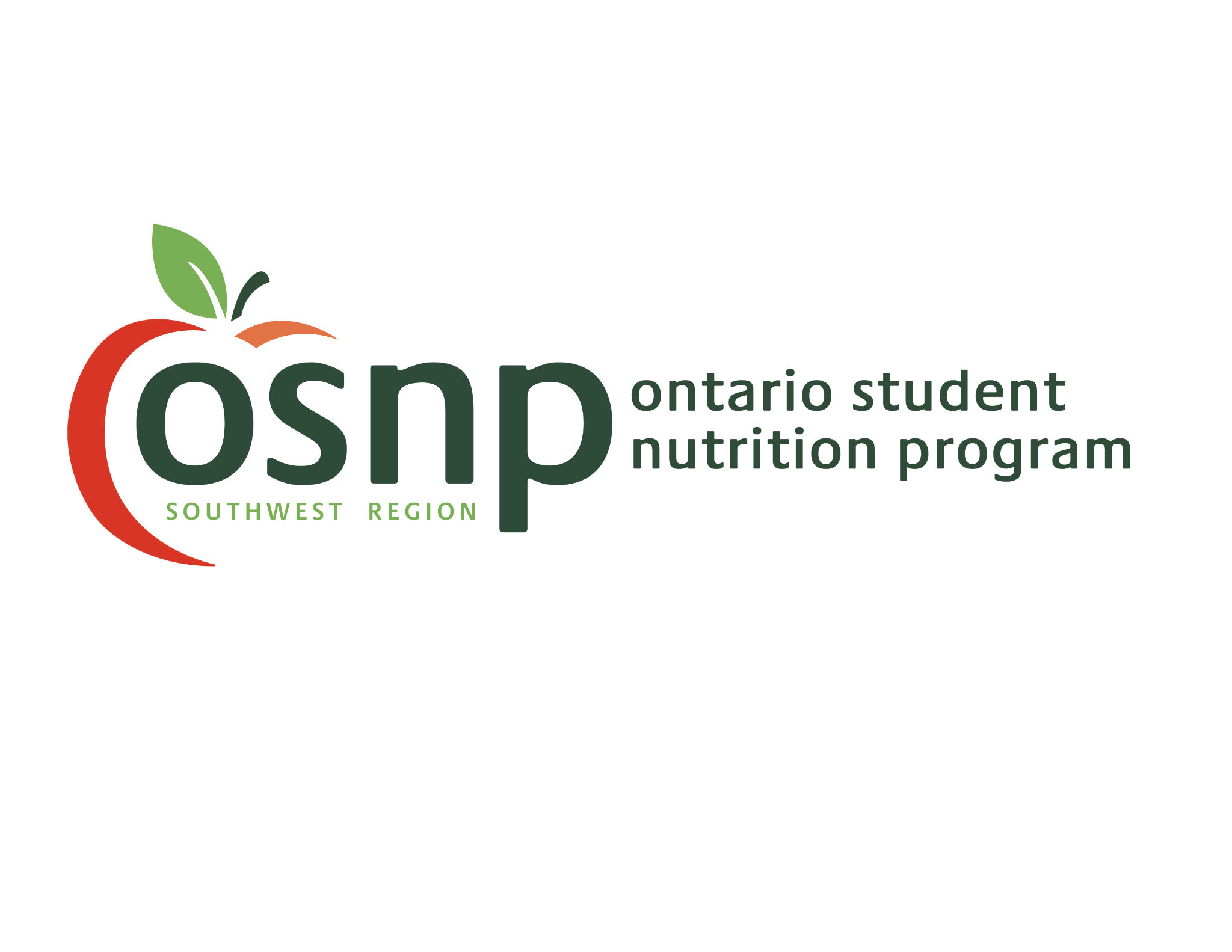 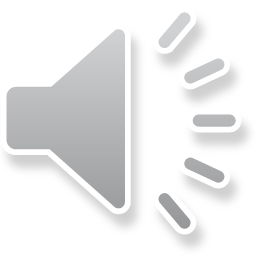 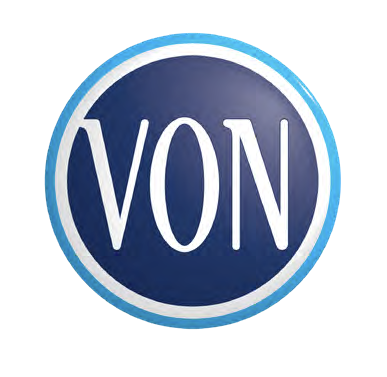 Summary
Educators can:
Use food exploration as a teaching tool
Offer hands-on learning with food
Expose students to a variety of foods
Offer positive food experiences 
Apply the division of responsibility
Relate food to students' experiences
Helps students:
Develop a positive relationship with food
Become familiar with new foods
Learn to enjoy nutritious foods over time
Build food skills
Listen to and trust their bodies
Appreciate + understand local food systems
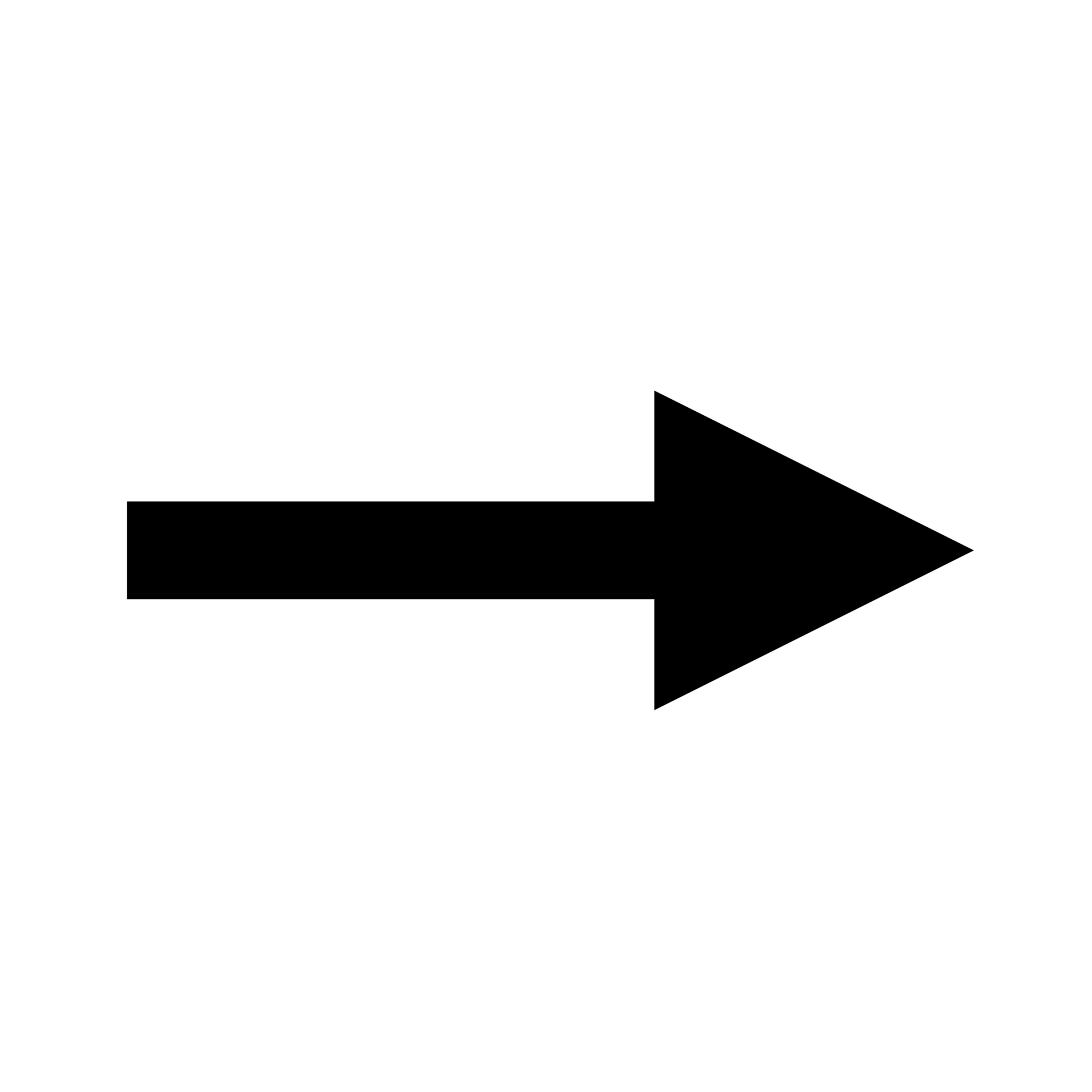 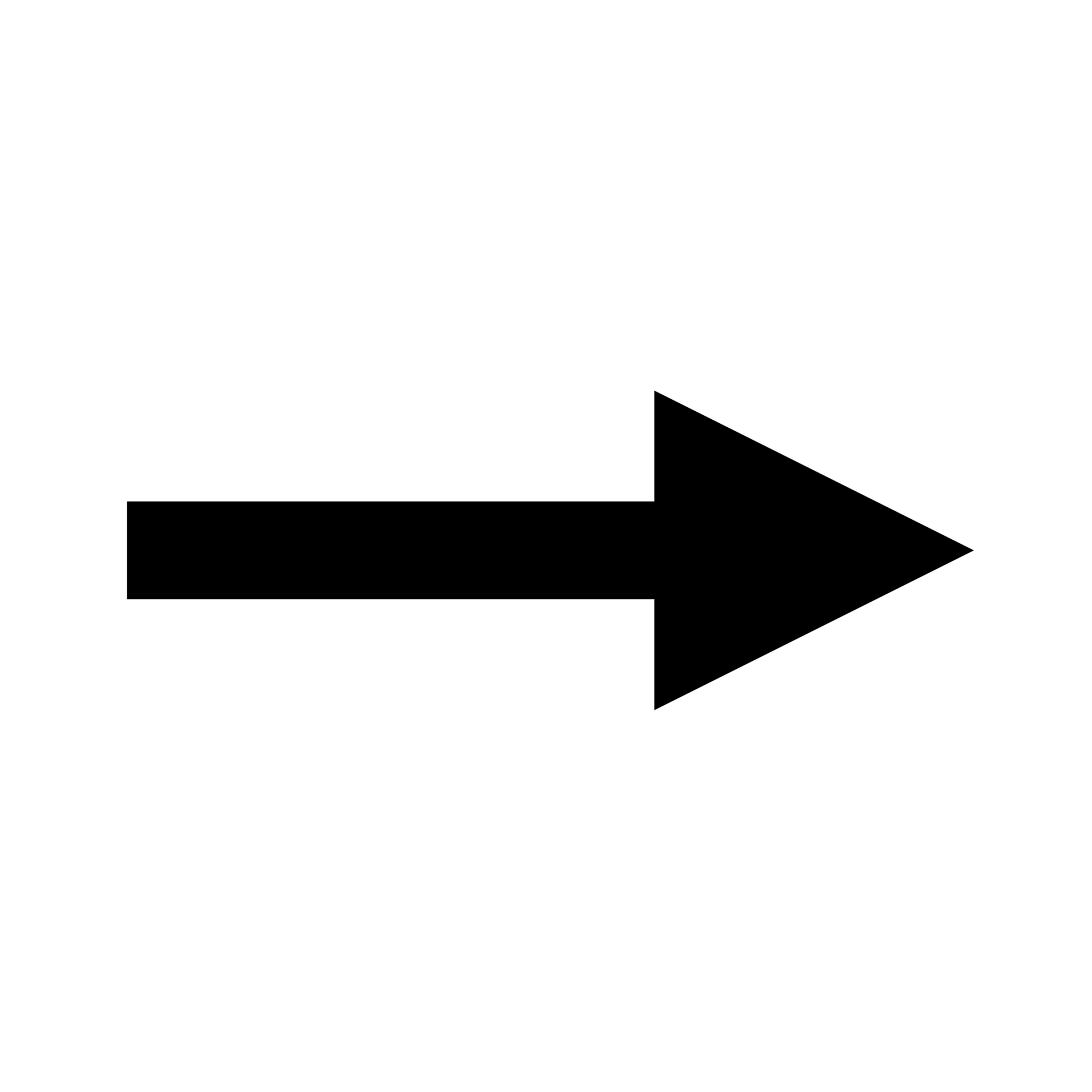 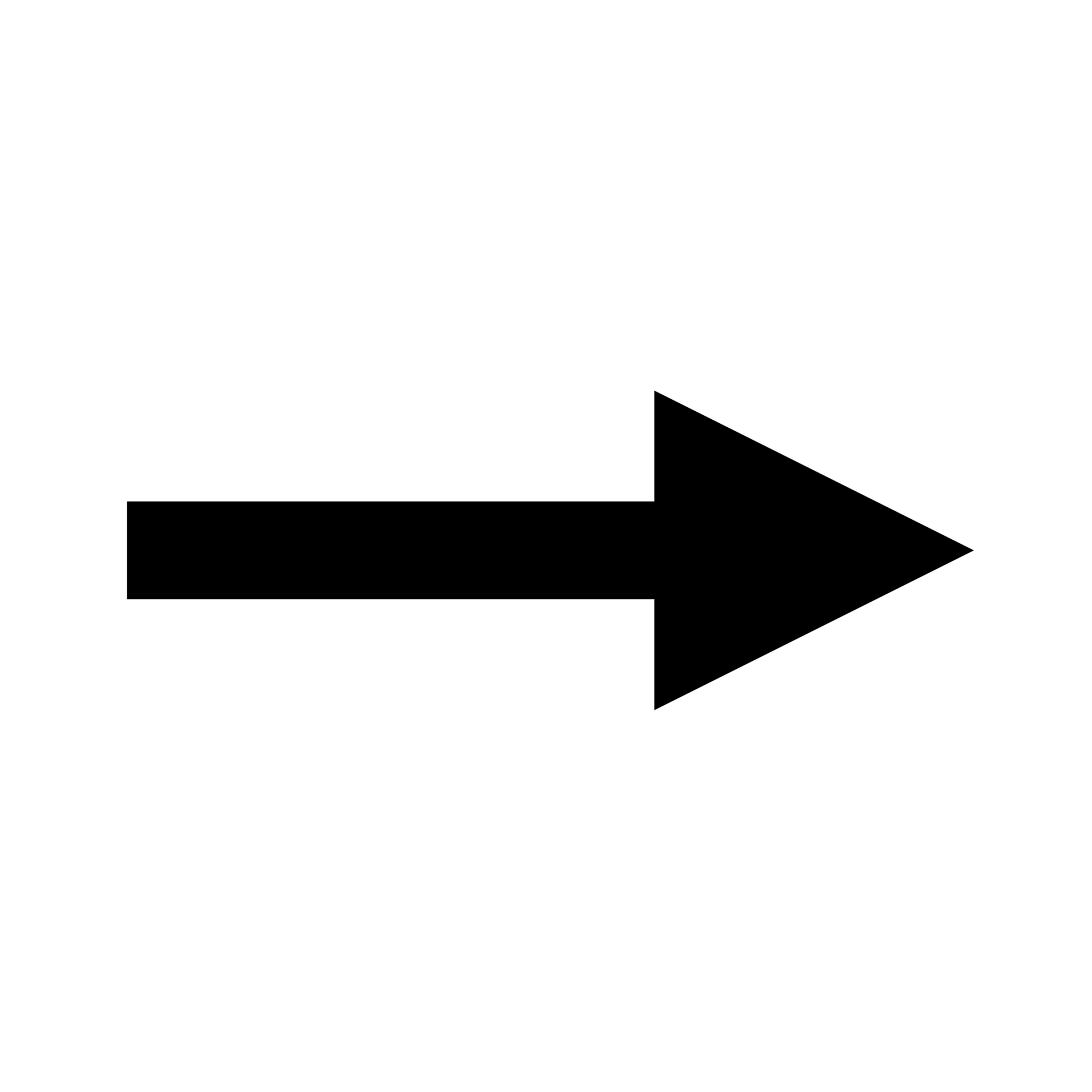 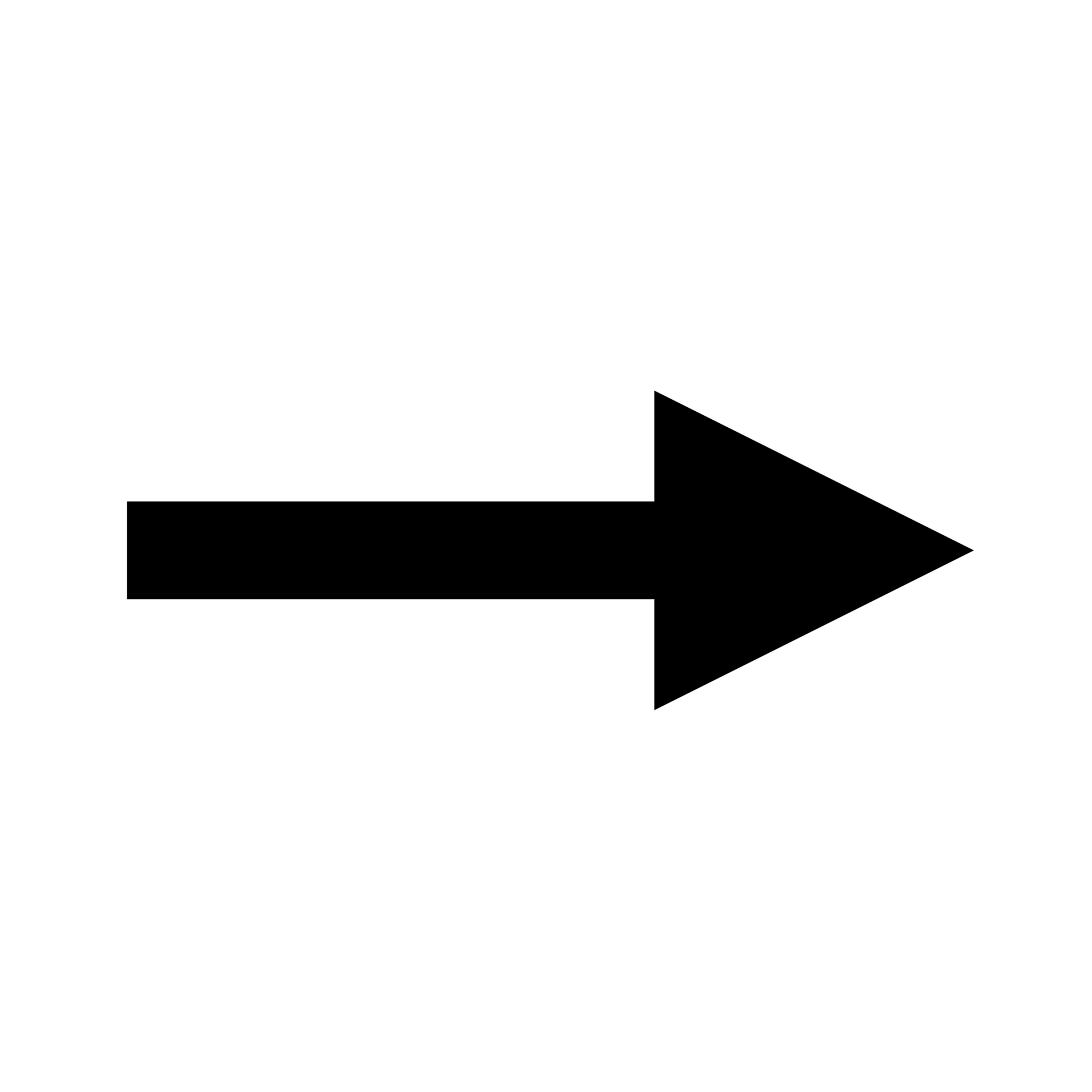 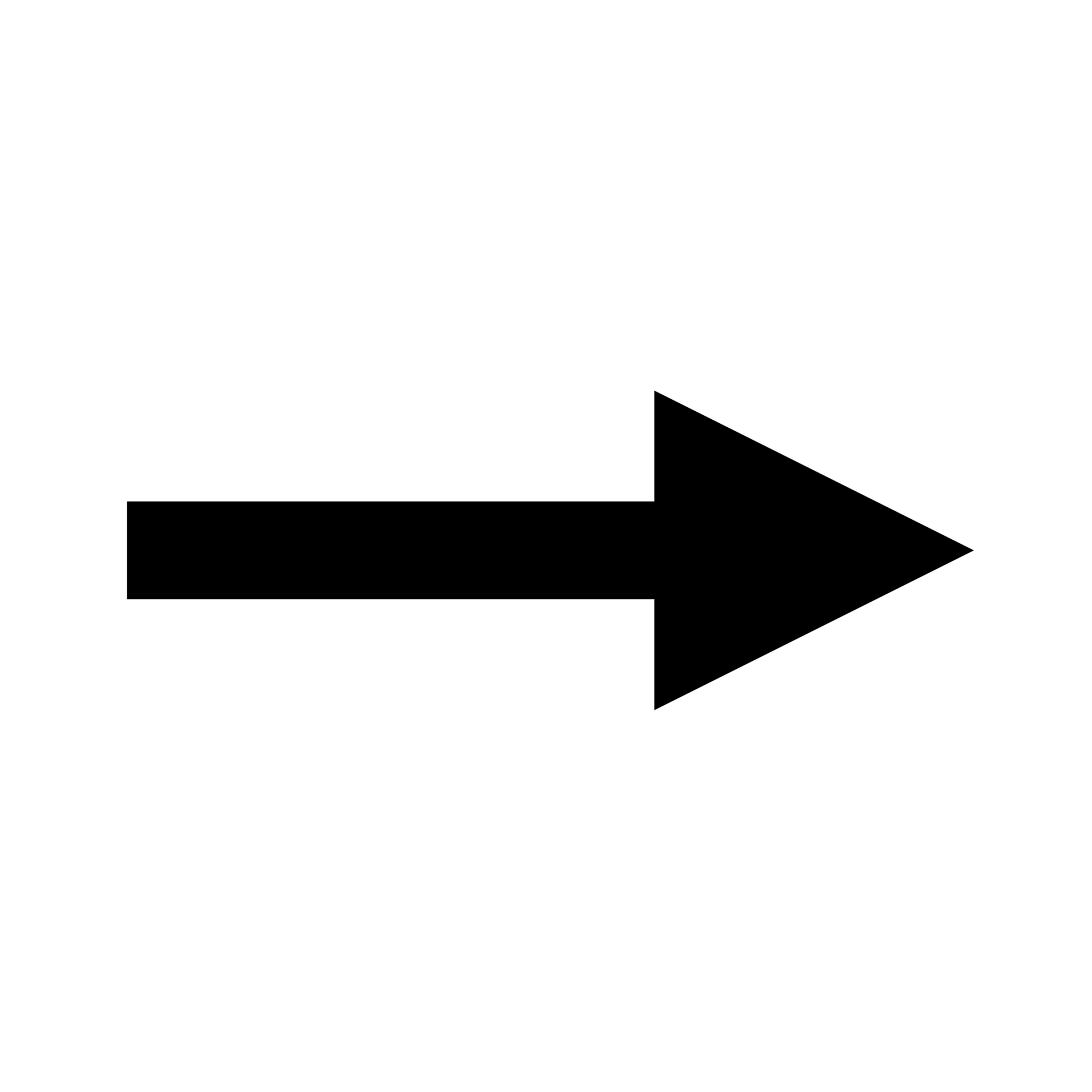 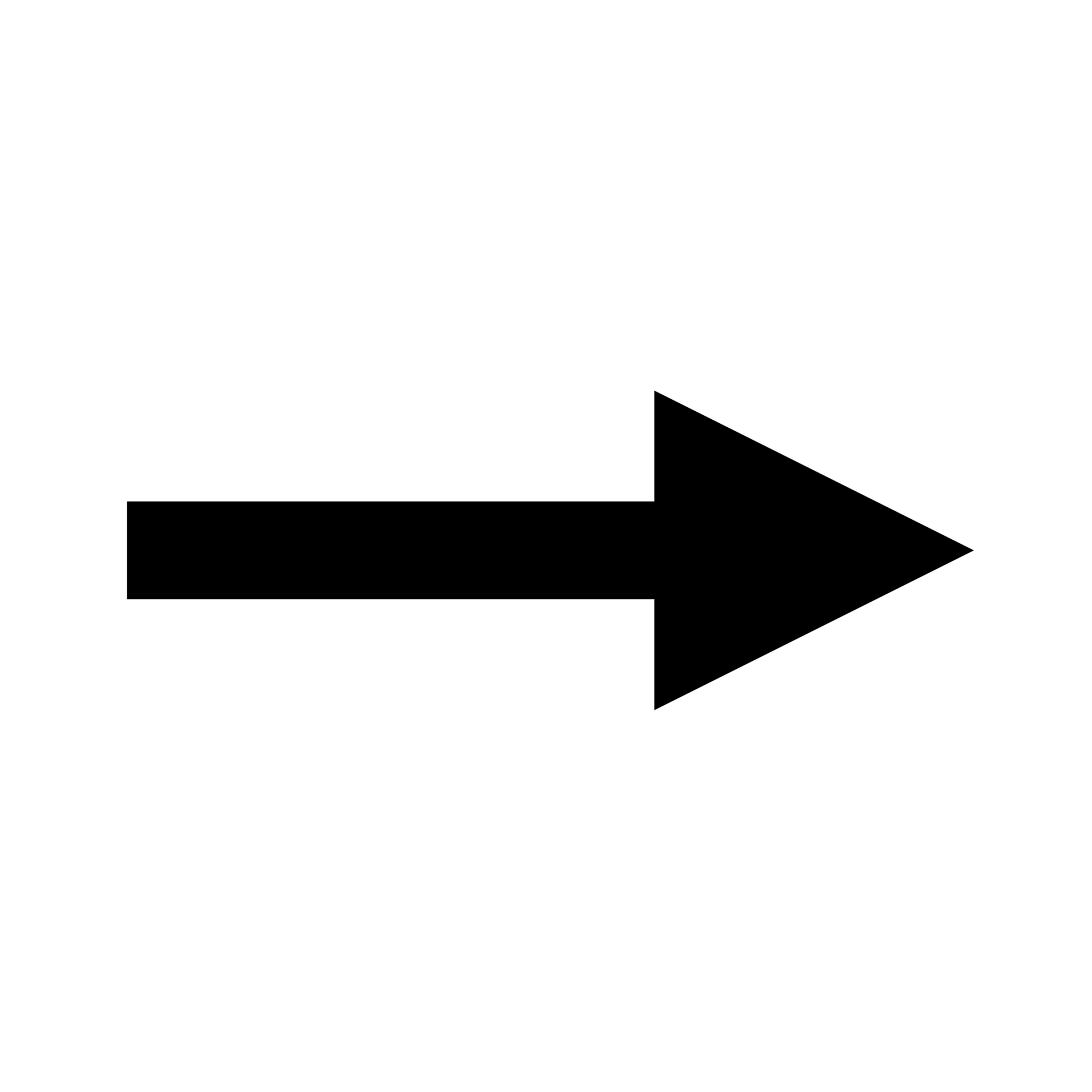 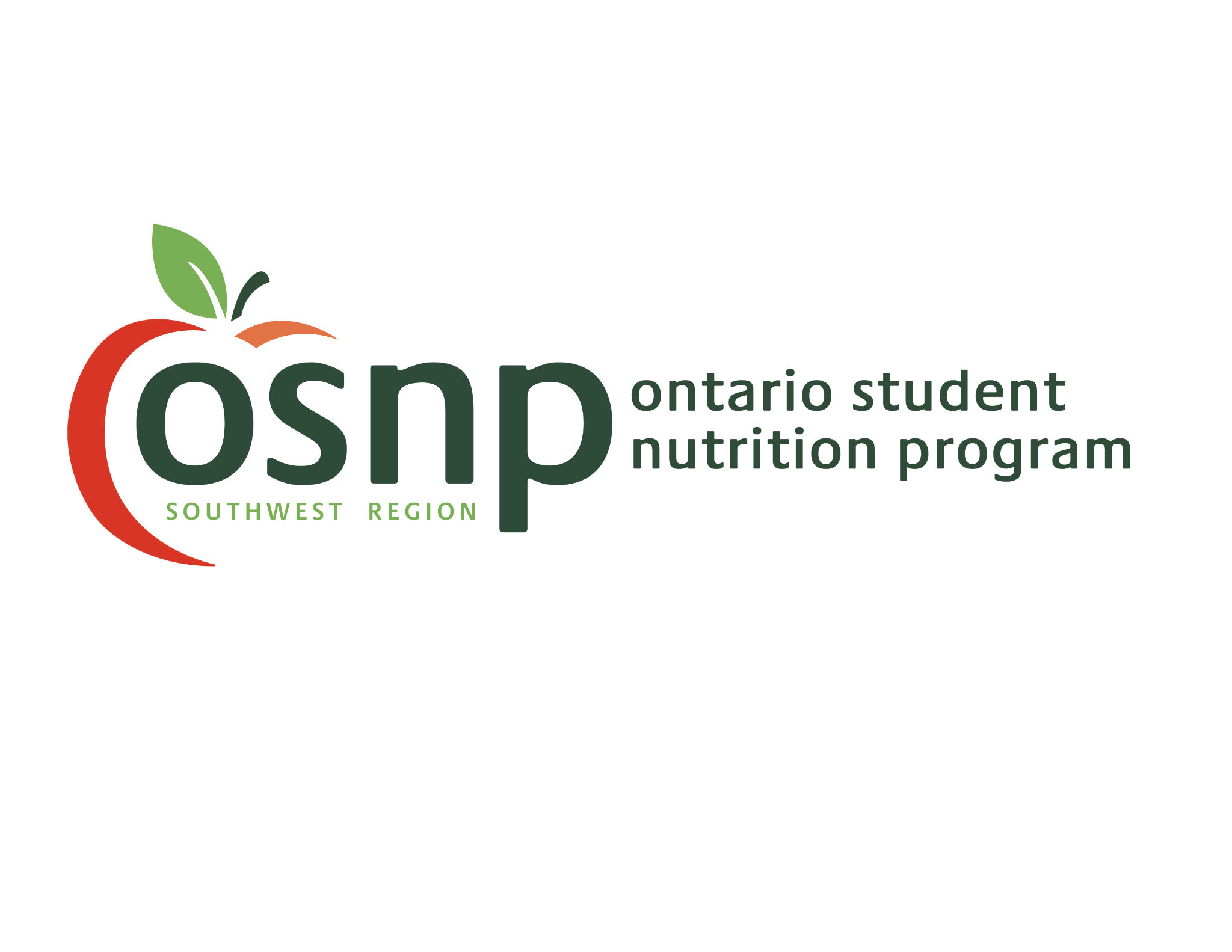 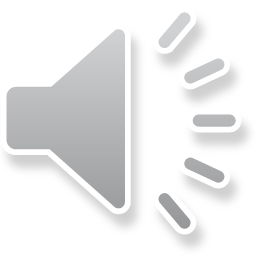 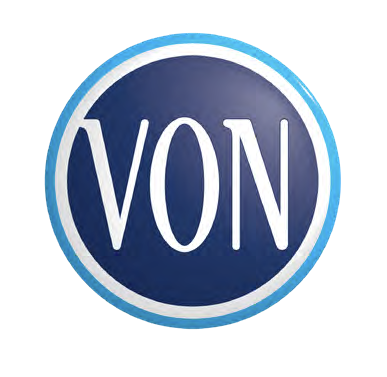 References
Hands on Food
https://handsonfood.ca/
https://www.youtube.com/watch?v=FD1g4LojUPQ

Healthy Schools BC
https://healthyschoolsbc.ca/teach-food-first/guiding-principles/

Ellyn Satter Institute 
https://www.ellynsatterinstitute.org/how-to-feed/the-division-of-responsibility-in-feeding/
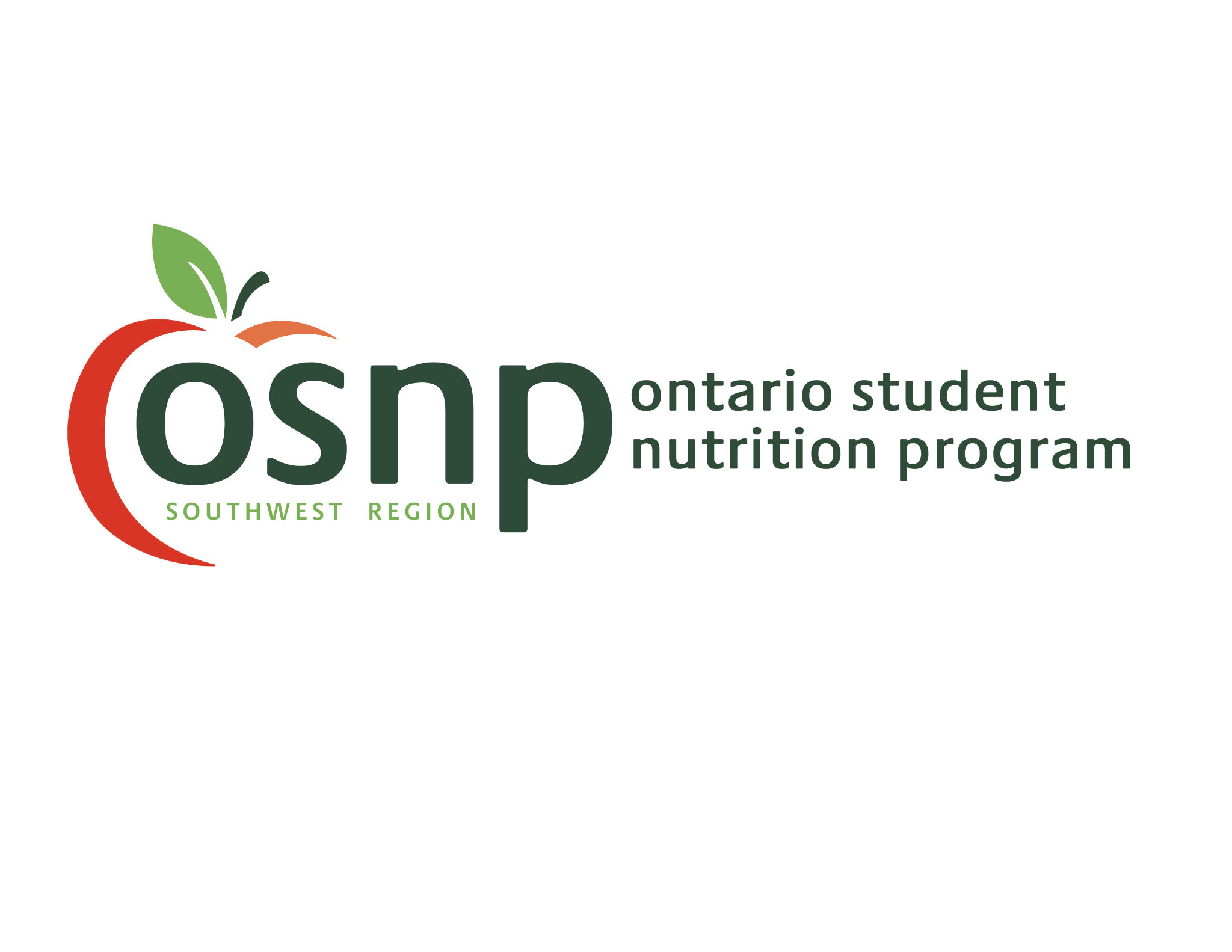 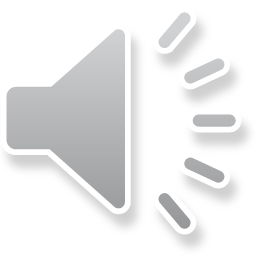 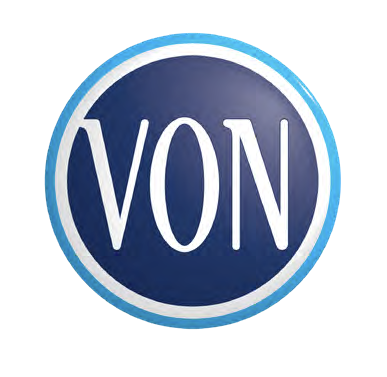